Fish Passage Lessons Learned on the Hudson River
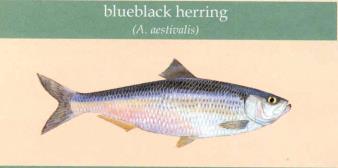 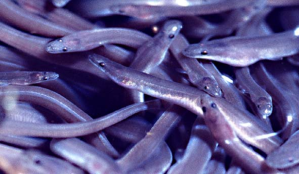 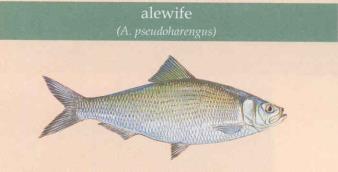 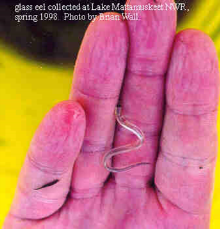 Hudson Valley Restoration Coordination Meeting  Columbia Greene CC, Hudson, NY, Oct. 15, 2015Curtis Orvis, Chief Fish Passage Engineering, USFWS, Northeast Region - Fisheries
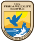 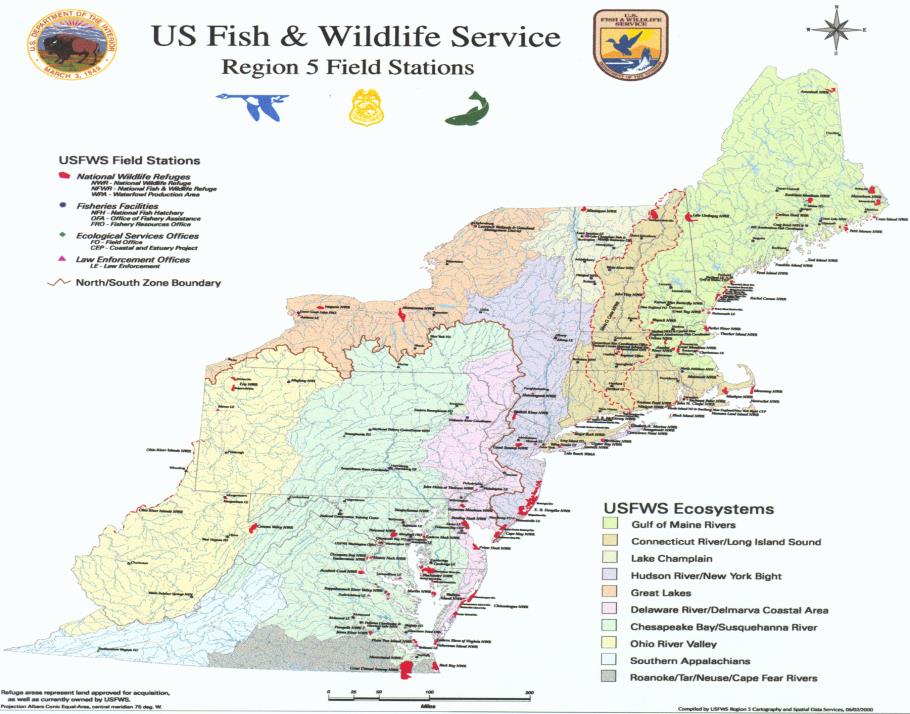 [Speaker Notes: New York State includes drainage areas in 7 of the major ecosystems defined by the Service – more than any other state in the northeast region.  There are more than 6000 dams segmenting the watersheds.]
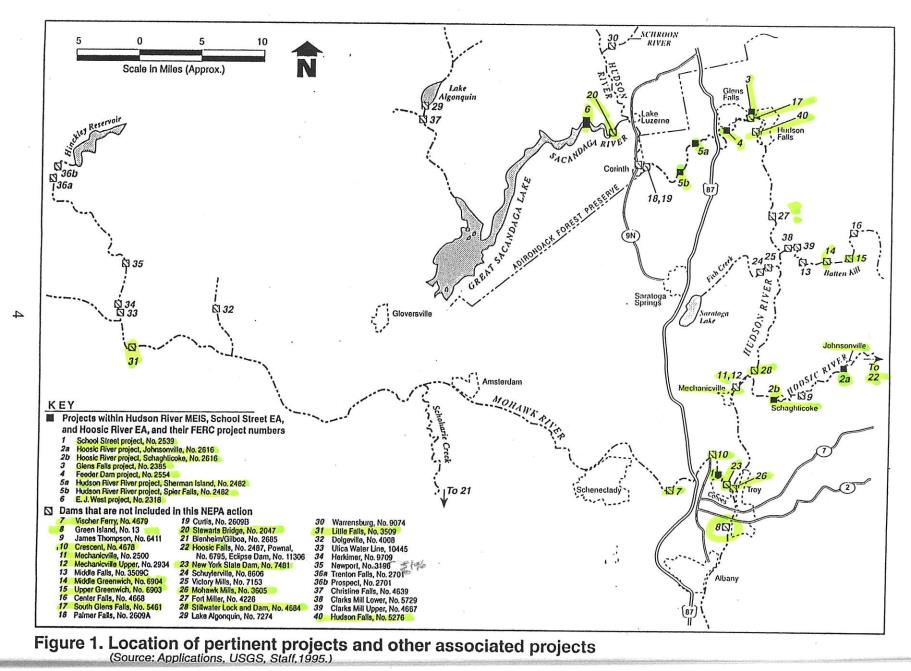 FERC ActivitiesClass of ‘92 to Present22 Sites
Upstream by Navigation Lock and Eelways
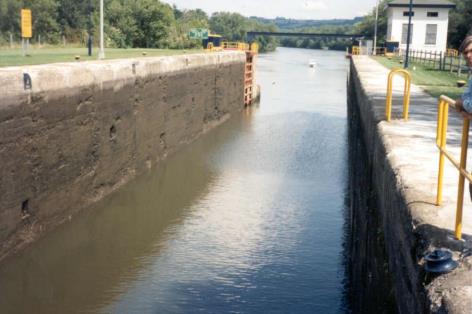 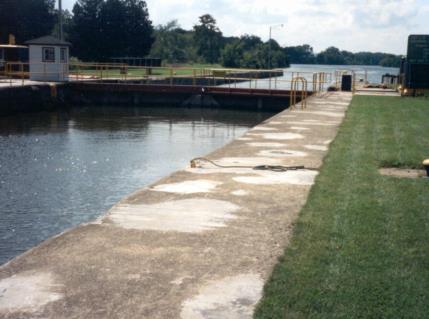 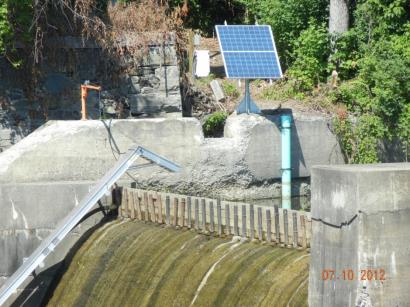 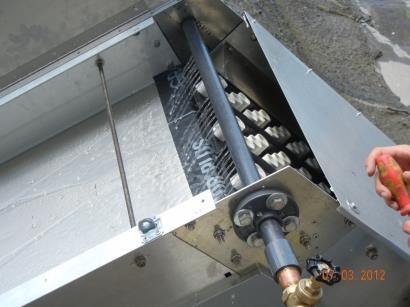 [Speaker Notes: Lock on the Mohawk River]
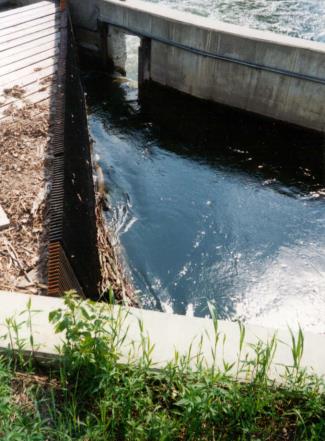 Downstream Protection and Passage using Angled racks
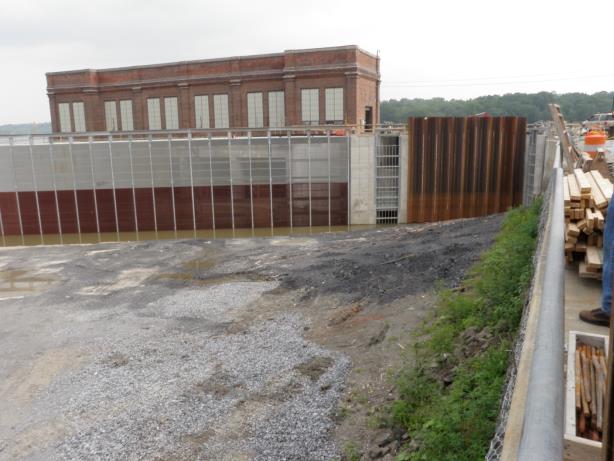 Guide walls and Perpendicular Bar Racks
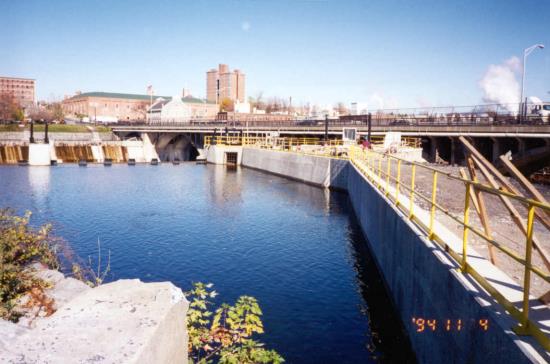 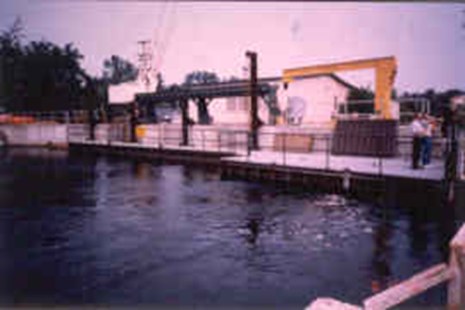 Tested Intake and Pipe
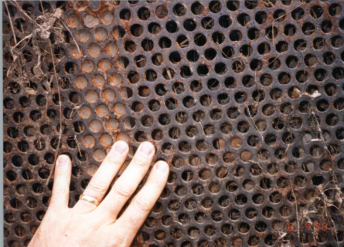 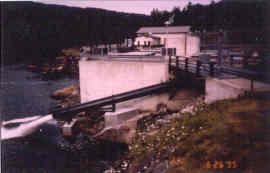 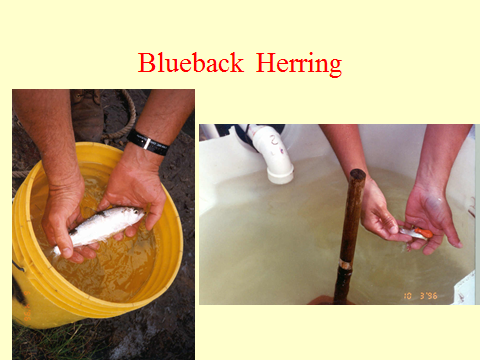 Multiple surface entranceswith Hydroacoustics
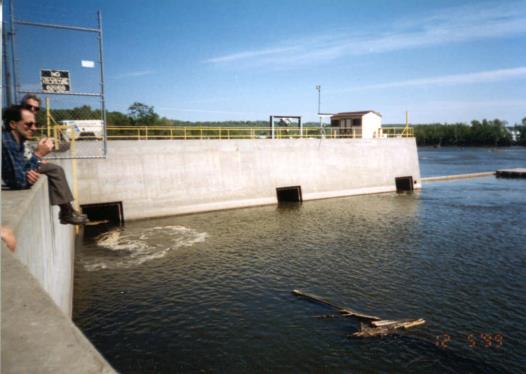 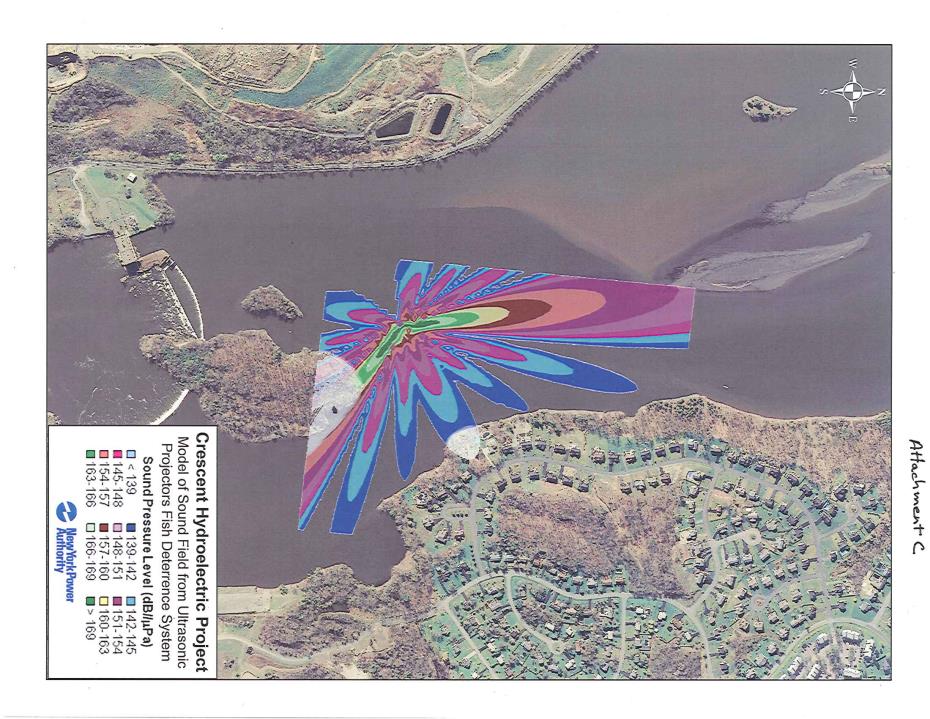 Sound Avoidance
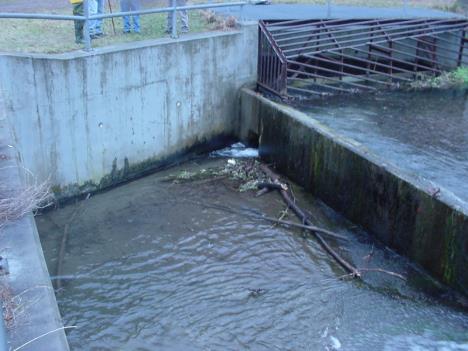 DEC Owned Dam & Fishway
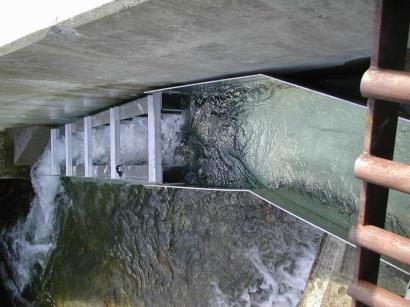 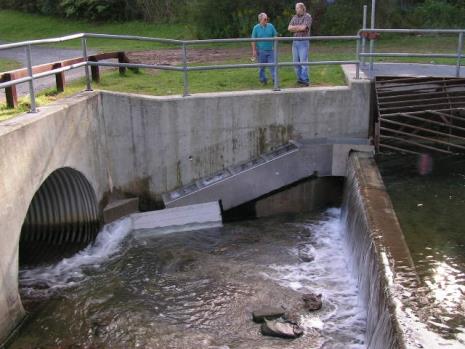 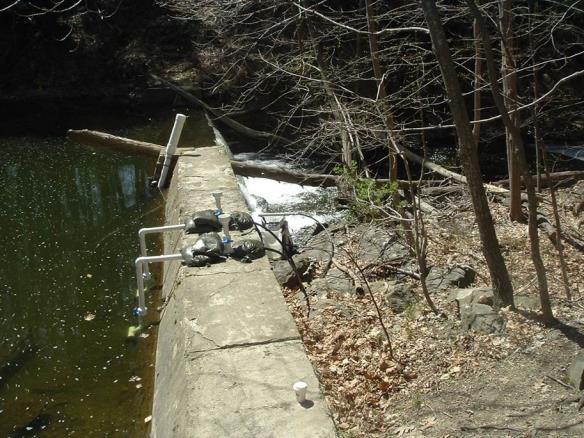 Sawkill Eelway
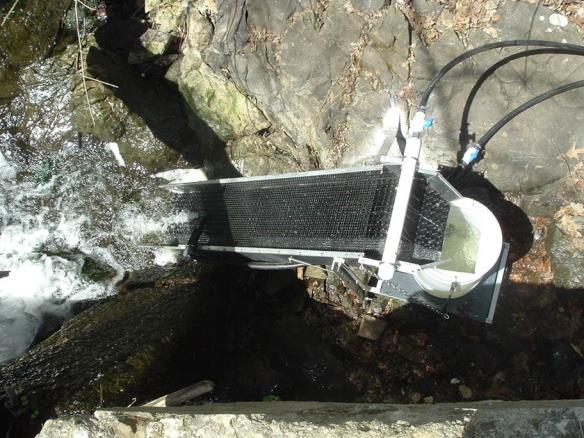 Dam Removal – Groton #9 VT
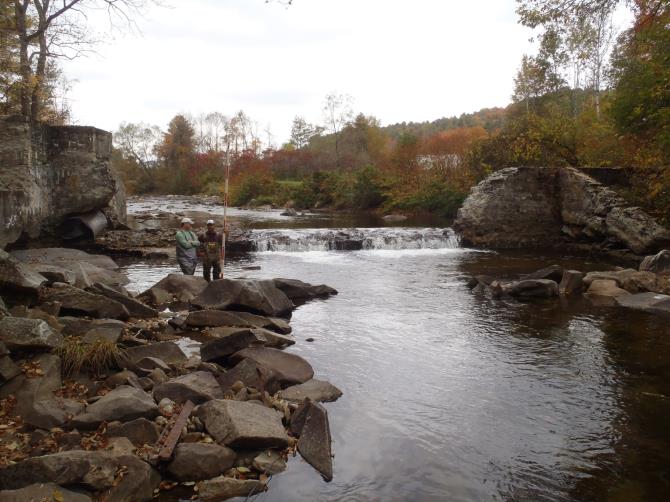 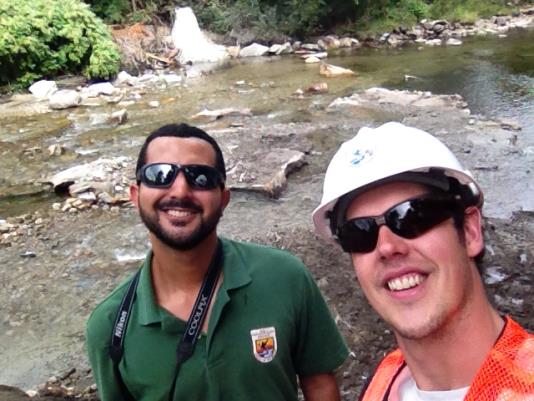 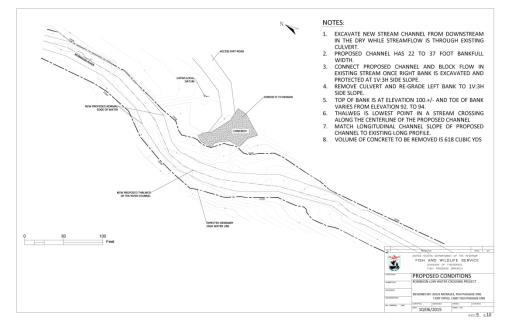 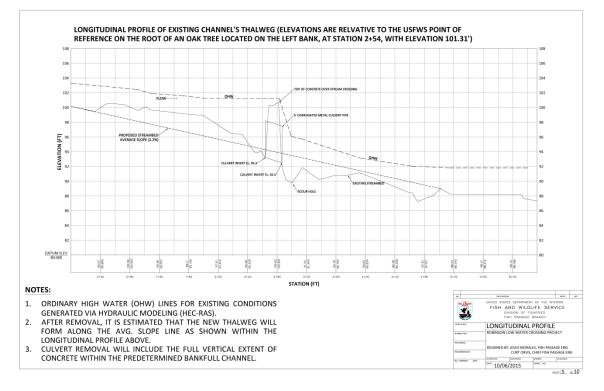 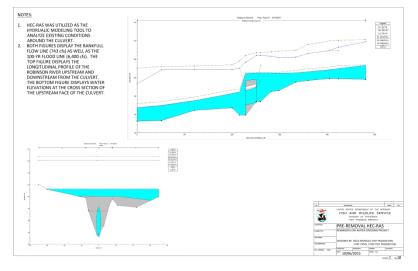 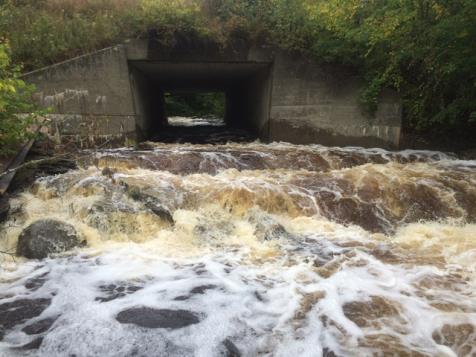 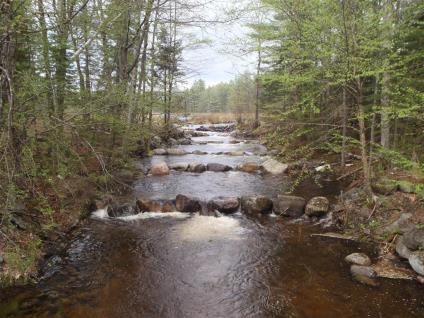 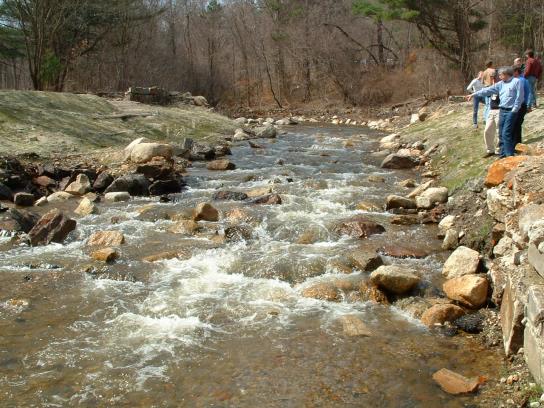 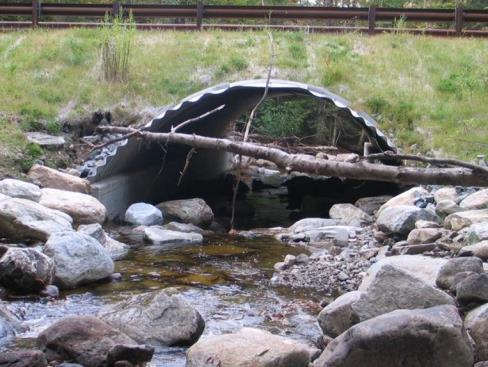